مهارات سلاح الشيش 
الوضع الأساسي 
في هذا الوضع يقف اللاعب خلف خط الاستعداد قبل بداية اللعب ويكون الوصول إلى وضع الاستعداد لابد من كيفية تحديد الوقفة الأساسية للاعب الأيمن اذ تبدأ الحركة بنقل القدم اليسرى خلف القدم اليمنى حتى يتلامس كعب القدم اليسرى كعب القدم اليمنى من الخلف ليصنعا زاوية قائمة (90درجة) أما الجانب الأيمن من الكتف فيتجه للأمام حيث يفتل اللاعب الجذع (الهدف القانوني) إلى الجانب إذ يكون كتف الذراع المسلحة متجهة إلى الأمام تجاه المنافس والكتف الذراع الحرة إلى الخلف أي الجانب الأيسر من الكتف يتجه إلى الخلف ويكون اتجاه النظر إلى اللاعب المنافس بحيث يكون الذقن ملامسا الكتف والذراع المسلحة، أما السلاح مع الذراع المسلحة فمتجه إلى الأسفل مراعيا هذا الوضع صفة المرونة وعدم تصلب أعضاء الجسم
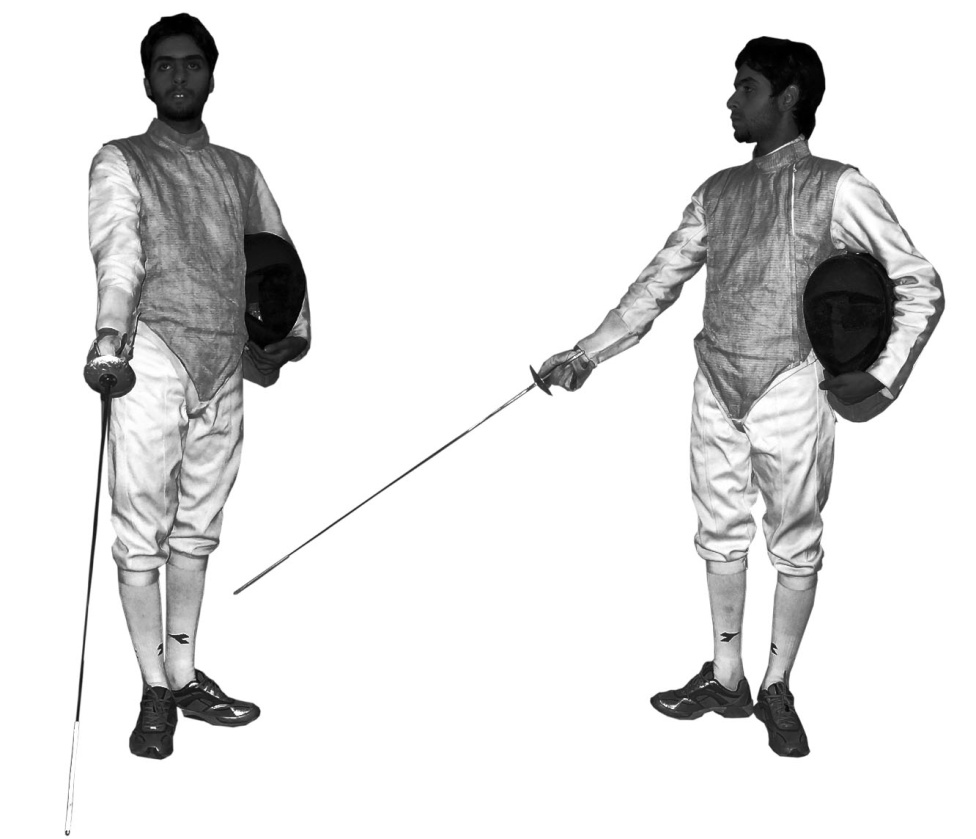